VY_32_INOVACE_LID_18
Pracovně-právní vztahy
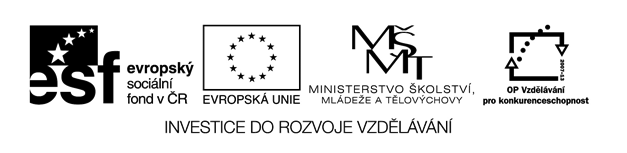 Obsah
Pracovně-právní vztah
Zaměstnanec a zaměstnavatel
Vznik pracovního poměru
Pracovní smlouva
Povinnosti zaměstnavatele
Povinnosti zaměstnance
Dohody o pracích konaných mimo pracovní poměr
Pracovně-právní vztah
Vztahy týkající se práce, tedy vztahy mezi zaměstnavateli a zaměstnanci jsou upraveny řadou zákonů, které tvoří tzv. pracovní právo.






Základní právní normou je zákoník práce.
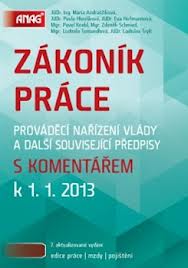 Pracovně-právní vztah
Pracovně-právní vztah může mít podobu:

1. Pracovního poměru 

2. Dohody o pracích konaných mimo pracovní poměr
Zaměstnanec a zaměstnavatel
Zaměstnanec – pouze fyzická osoba, způsobilost fyzické osoby být zaměstnancem vzniká dosažením 15 let věku po ukončení povinné školní docházky
Zaměstnavatel – právnická nebo fyzická osoba. Zaměstnavatel řídí práci, zajišťuje pracovní nástroje, suroviny, budovy, odebírá výsledky práce (výrobky) a nese podnikatelské riziko.
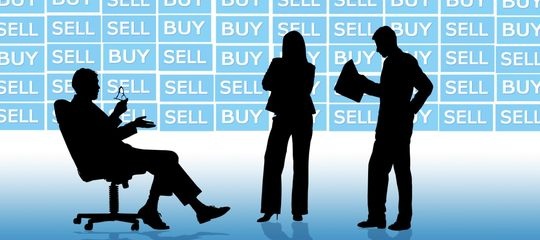 Vznik pracovního poměru
Způsoby vzniku:
na základě pracovní smlouvy – nejběžnější způsob

jmenováním – předseda představenstva, soudci, ředitel školy, významná řídící místa

volbou – zvolení poslanci, řídící pracovníci družstev, starosta
Pracovní smlouva
Pracovní smlouva – musí být písemná a obsahuje:
a) podstatné náležitosti – bez nich je neplatná
druh práce 
místo výkonu práce 
den nástupu do práce 
b) ostatní náležitosti – nemusejí být uvedeny přímo v pracovní smlouvě, ale musejí být samozřejmě také sjednány písemně – sjednání mzdy a způsobu jejího vyplácení, stanovení pracovní doby, ujednání o dovolené a způsobu jejího čerpání atd.
Pracovní smlouva
Pracovní smlouva může být uzavřena na dobu určitou či neurčitou 






V pracovní smlouvě může být také dohodnuta zkušební doba – nesmí být delší než 3 měsíce, u vedoucích pracovníků 6 měsíců, musí být sjednána písemně
Během této doby může zaměstnanec i zaměstnavatel od pracovní smlouvy odstoupit bez udání důvodu
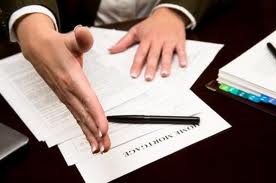 Povinnosti zaměstnavatele
přidělovat zaměstnanci práci podle pracovní smlouvy

platit mu za vykonanou práci mzdu

vytvářet podmínky pro plnění jeho pracovních úkolů

dodržovat ostatní pracovní podmínky stanovené právními předpisy, smlouvou nebo vnitřním předpisem
Povinnosti zaměstnance
konat práci podle pokynů zaměstnavatele

konat práci osobně a ve stanovené pracovní době

dodržovat povinnosti, které mu vyplývají z pracovního poměru – pracovní kázeň.
Dohoda o provedení práce
omezena na 300 hodin za rok pro jednoho zaměstnavatele
odměna vyplácená do výše 10 000 Kč nepodléhá odvodům pojistného na sociální a zdravotní pojištění 

je povinnost uhradit daň z příjmu

musí být uzavřena písemně 

je vhodná pro krátkodobé brigády
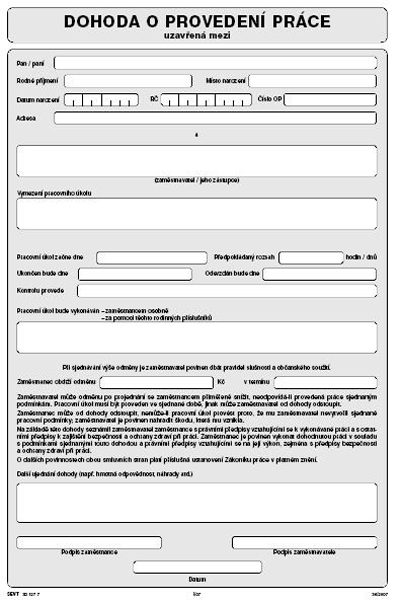 Dohoda o pracovní činnosti
maximálně v rozsahu nepřekračujícím v průměru polovinu stanovené týdenní pracovní doby
odvádí se zdravotní a sociální pojištění, daň z příjmu

musí být uzavřena písemně
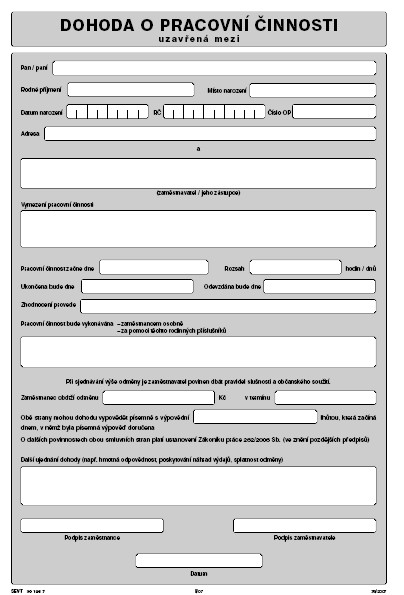 Zdroje
KLÍNSKÝ, Petr a Otto MÜNCH. Ekonomika pro obchodní akademie a ostatní střední školy1. Praha: EDUKO, 2012. ISBN 978-80-87204-55-9.
KLÍNSKÝ, Petr a Otto MÜNCH. Ekonomika pro obchodní akademie a ostatní střední školy2. Praha: EDUKO, 2012. ISBN 978-80-87204-60-3.
ŠVARCOVÁ, Jena. Ekonomie: stručný přehled : teorie a praxe aktuálně a v souvislostech:  učebnice : [2012/2013]. Zlín: CEED, 2012, 303 s. ISBN 978-80-87301-16-6.
Dohoda o pracovní činnosti. In: [online]. [cit. 2013-02-27]. Dostupné z: http://www.alescenek.cz/content/catalog/sevt-409.jpg
Dohoda o provedení práce. In: [online]. [cit. 2013-02-27]. Dostupné z: http://www.topzine.cz/wp-content/uploads/2010/04/Dohoda-O-Provedeni-Prace.jpg 
Pracovní smlouva. In: [online]. [cit. 2013-02-27]. Dostupné z: http://www.superkariera.cz/poradna/wp-content/uploads/2008/05/pracovni-smlouva.jpg
 Zaměstnanci. In: [online]. [cit. 2013-02-27]. Dostupné z: http://www.mateslovo.cz/wp-content/themes/freshnews/thumb.php?src=http://www.mateslovo.cz/wp-content/uploads/2009/04/business-01.jpg&h=240&w=540&zc=1&q=95